DOGODEK EVROPSKEGA PARTNERSTVA ZA INOVACIJE - EIP
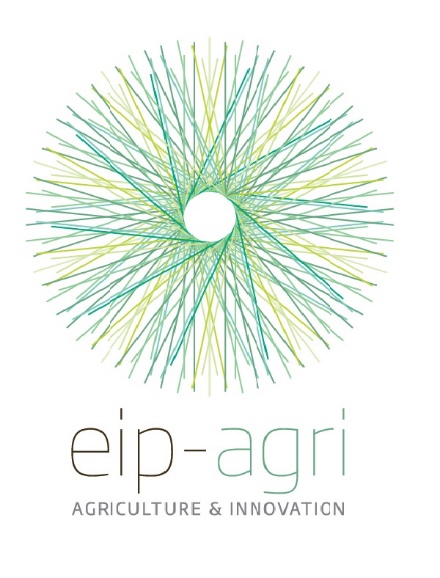 ORGANIZIRA MINISTRSTVO ZA KMETIJSTVO, GOZDARSTVO IN PREHRANO
23. november 2021
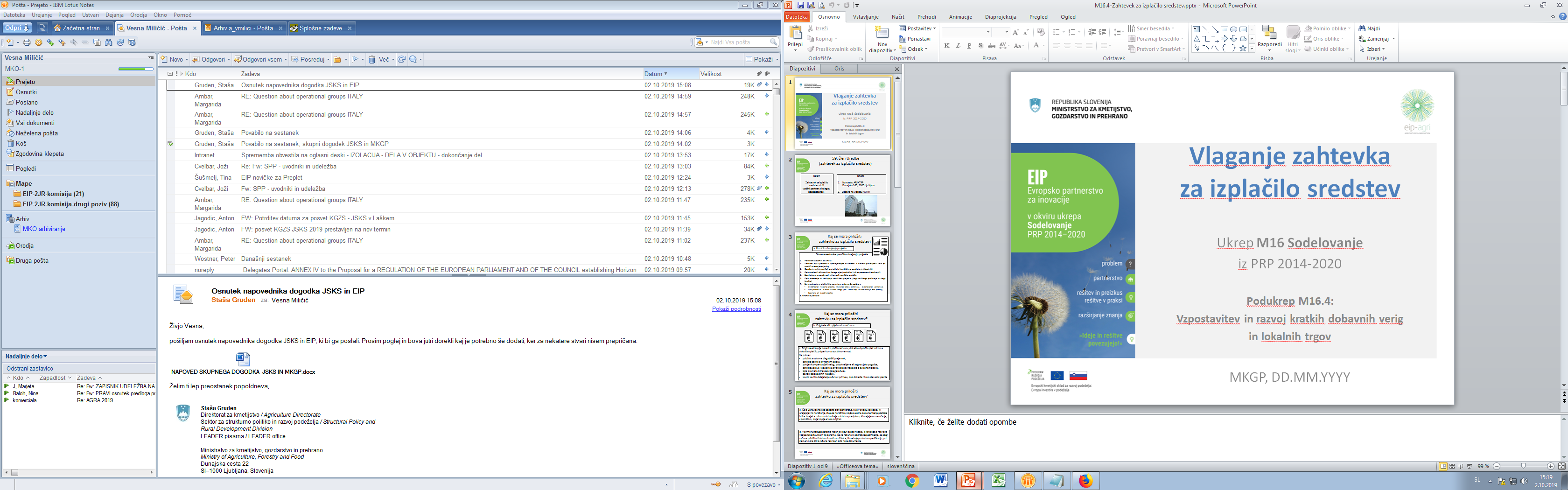 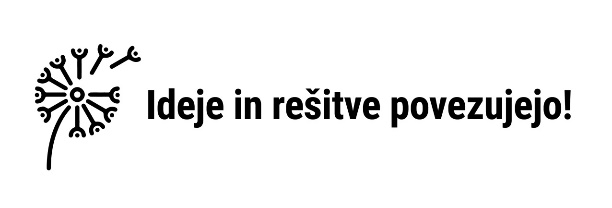 E-RCP
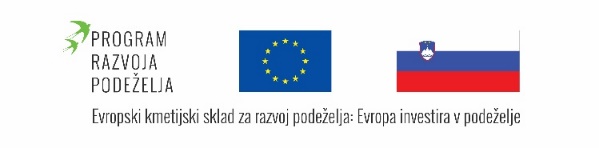 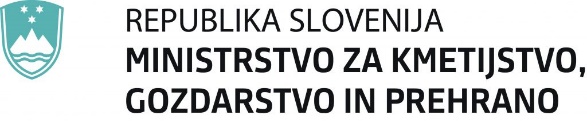 [Speaker Notes: Predlog naslovnice 2]
PITANJE GOVEDI ZA PRIREJO GOVEDINE VRHUNSKE KAKOVOSTI
EMONA RAZVOJNI CENTER ZA PREHRANO d.o.o.
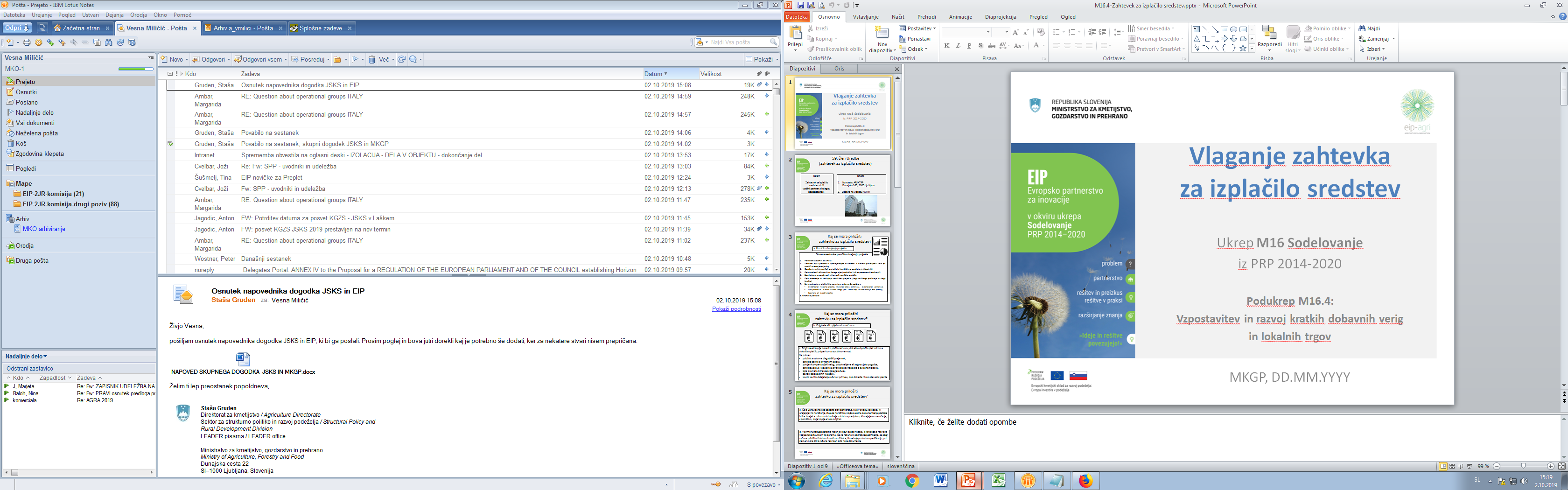 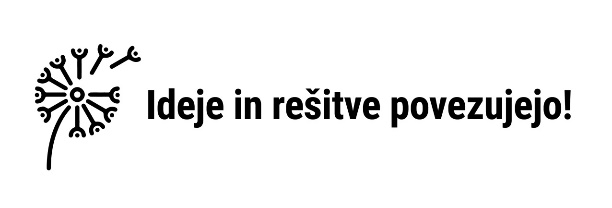 E-RCP
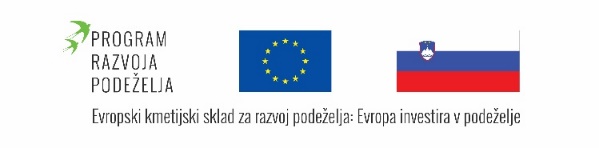 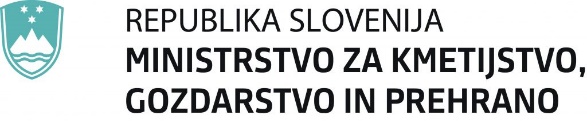 OSNOVNI PODATKI O PROJEKTU
Ostali člani partnerstva: UNIVERZA V LJUBLJANI, Biotehniška fakulteta, Ljubljana
KMETIJSKI INŠTITUT SLOVENIJE, Ljubljana 
KGZS – Zavod NM, Novo mesto
ŽIPO LENART d.o.o., Lenart
KAVČIČ Stanko, Horjul
CVITKOVIČ Rok, Črnomelj
GRM NOVO MESTO - CENTER BIOTEHNIKE IN TURIZMA, Novo Mesto 
TREBŠE Ludvik, Zidani Most
RAVBAR Marko, Novo mesto
SRNKO Janez, Sv. Duh na Ostrem Vrhu


Tip projekta: EIP
Tematika projekta: Pitanje telet in mlade
govedi za prirejo mesa vrhunske kakovosti
Obdobje trajanja projekta: 19.12. 2018 18.12. 2021
Višina odobrenih sredstev: 349.330,78 €
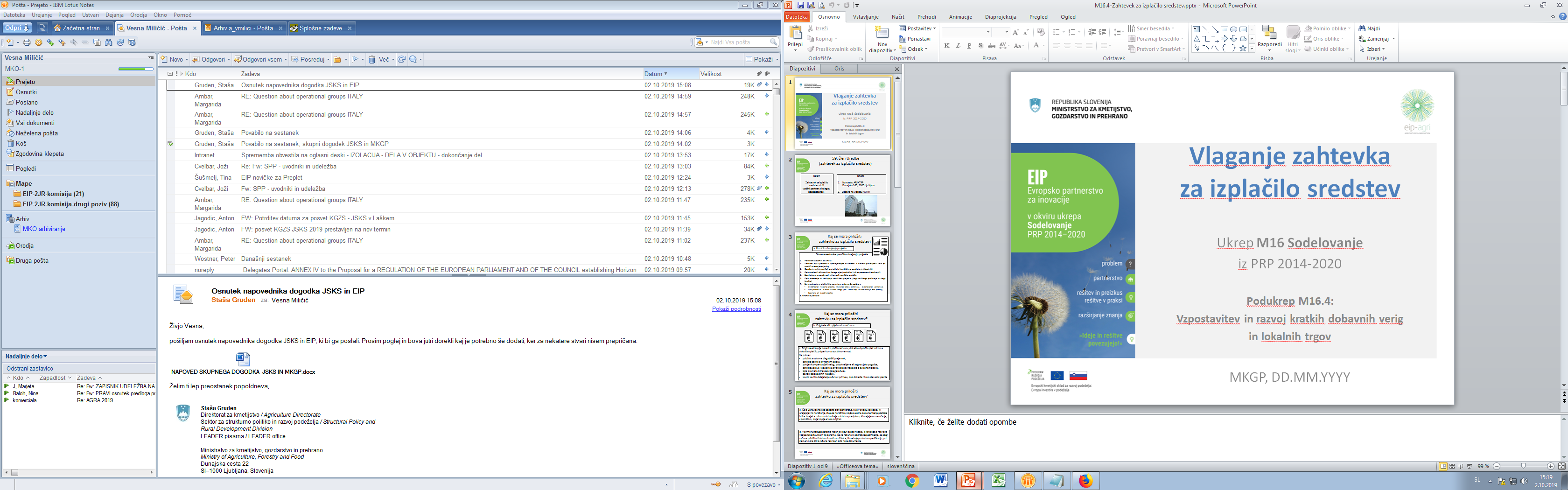 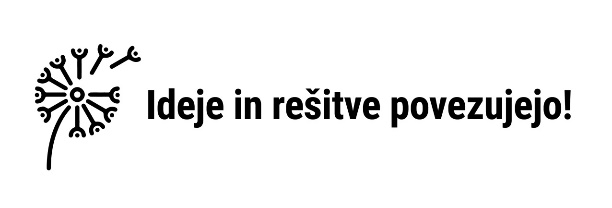 E-RCP
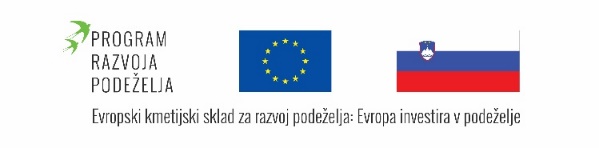 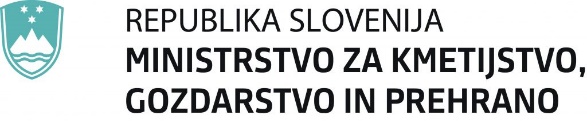 NAMEN IN CILJI PROJEKTA
Namen je izboljšati tehnologijo  pitanja telet mlečnih pasem in mlade pitane govedi mesnih pasem ter križancev, natančno definirati kriterije kakovosti takšnega mesa in postaviti strokovne osnove za postavitev blagovne znamke , ki bo pogoj za doseganje višjih cen na tržišču.  
Cilji:
Izboljšani povprečni dnevni prirasti –pri teletih nad 1000 g  in pri mladem pitanem govedu nad 1200 g.
Za barvo mesa -določiti objektivna merila glede primerne barve za teletino in mlado govedino.
Rezultati senzoričnih  analiz svežega in toplotno obdelanega mesa morajo biti nadpovprečni (npr. v 20 točkovnem sejemskem sistemu vsaj 18 točk).
Proučitvi možnosti izboljšanja arome z zorenjem -postavitev primernih parametrov (temperatura, čas, pakiranje) za tovrstno zorenje teletine in mlade govedine. 
Določitvi pogojev prodaje (temperature, pH, način pakiranja).
Narediti izračune ekonomike pitanja.
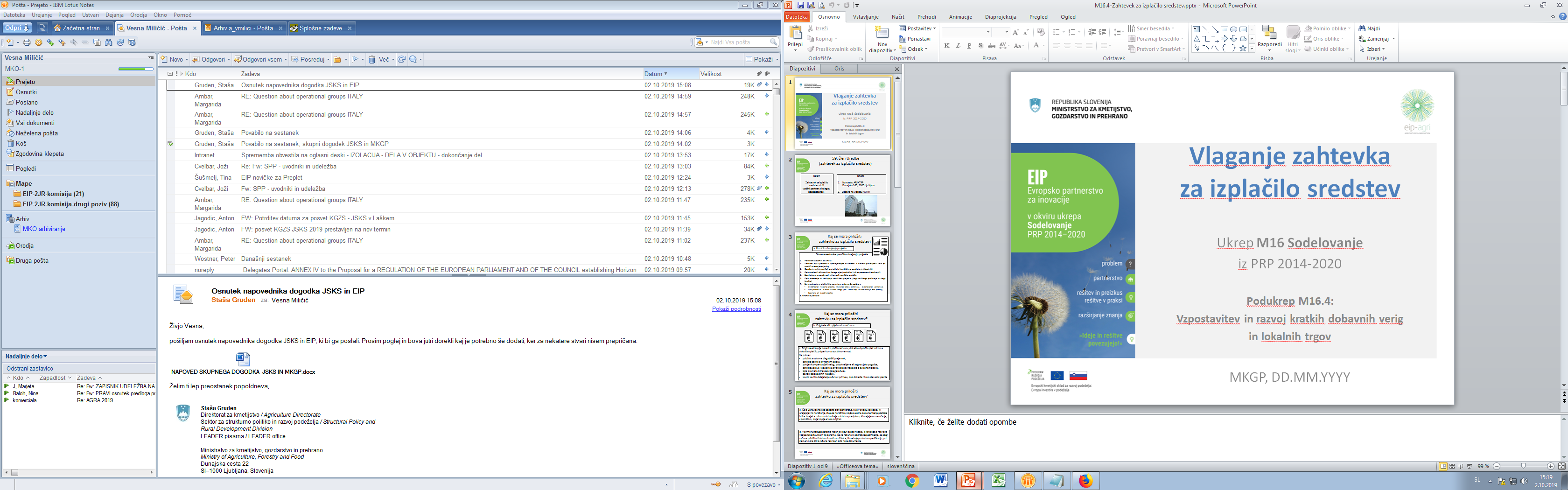 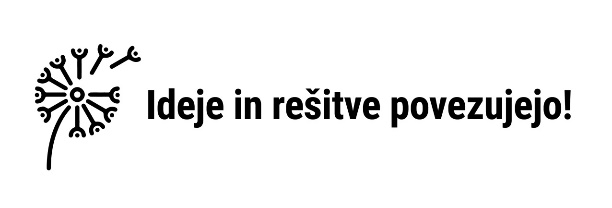 E-RCP
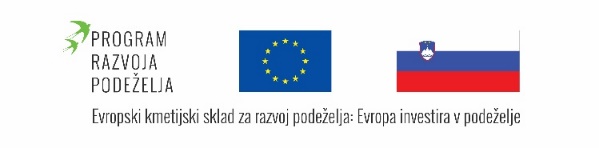 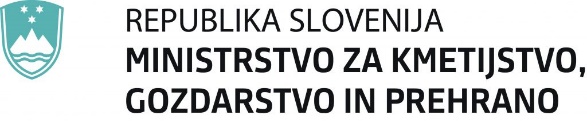 PRAKTIČNI PROBLEM in IZVEDBA PRAKTIČNEGA PREIZKUSA
Na slovenskih tržnih policah govedine znotraj posameznih klavnih kosov nimamo diferenciacije cene na podlagi kakovosti. V bolj razvitih državah državahEU proizvajalci tržijo teletino in mlado govedino visoke kakovosti, po višjih cenah znotraj uveljavljenih blagovnih znamk. To pa zahteva natančno definirane kriterije kvalitete končnega proizvoda in seveda tudi nadzora le te.
Na štirih KG smo testirali tehnologijo pitanja telet mlečne pasme in na treh KG smo testirali pitanje mladega pitanega goveda mesnih pasem. Spremljali smo pred klavne in post klavne postopke ter tehnologijo zorjenja telečjega mesa. Vzeli smo vzorce ter testirali fizikalne lastnosti svežega in senzoriko toplotno obdelanega mesa.
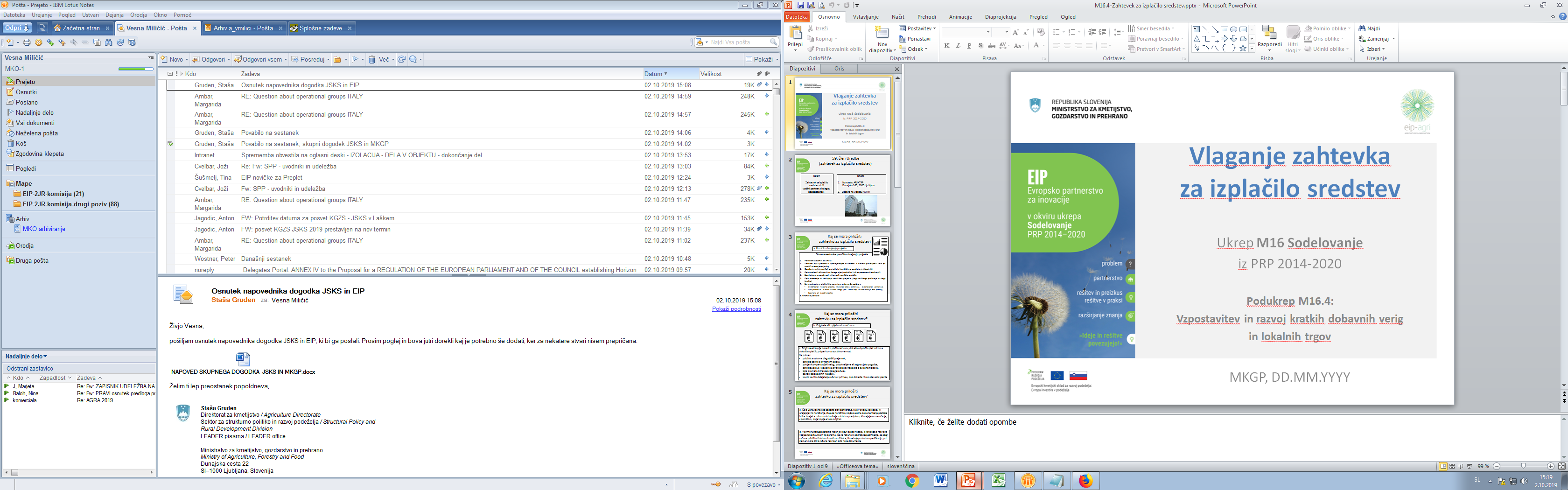 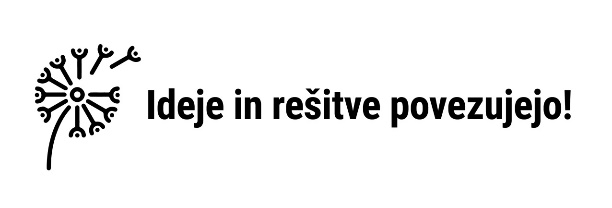 E-RCP
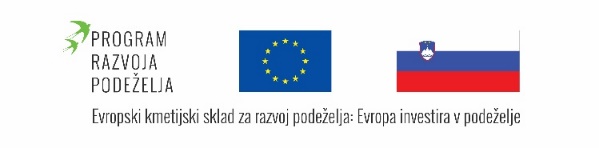 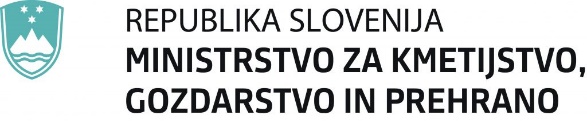 IZVEDLJIVOST PRENOSA V PRAKSO
Testna pitanja telet in mlade pitane govedi smo izvajali na sedmih kmetijskih gospodarstvih v različnih delih Slovenije. Na vseh kmetijah smo izvedli testna pitanja s ponovitvami in korekcijami postopkov oz. izboljšavami, tako, da o možnosti prenosa tehnologije v prakso ni dvoma.
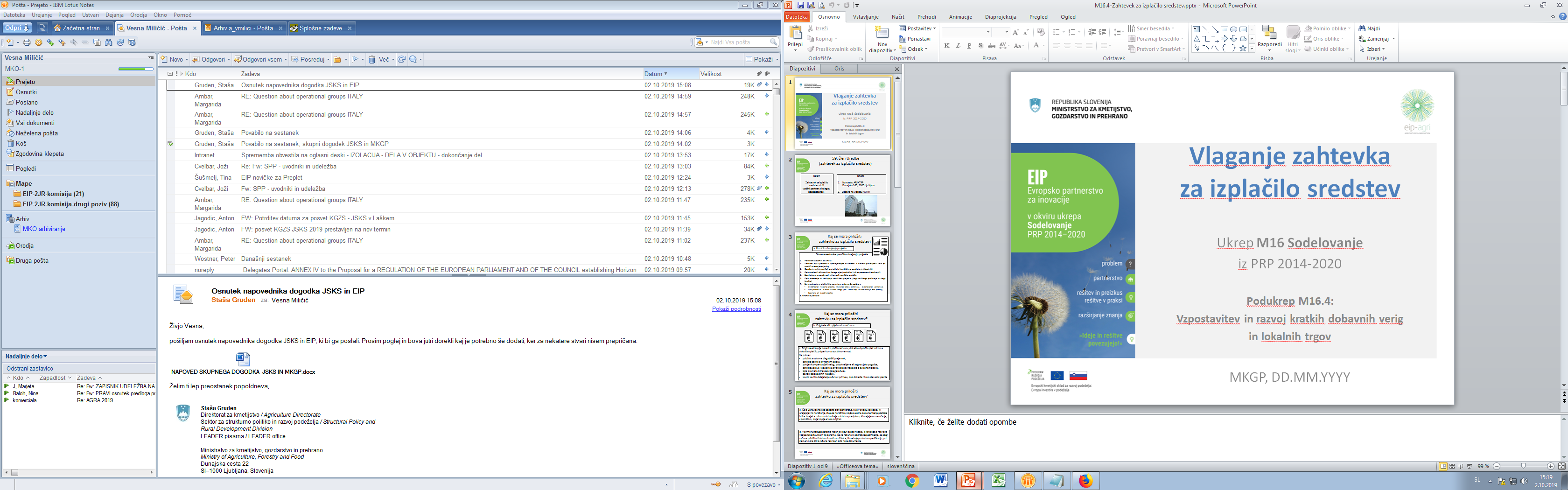 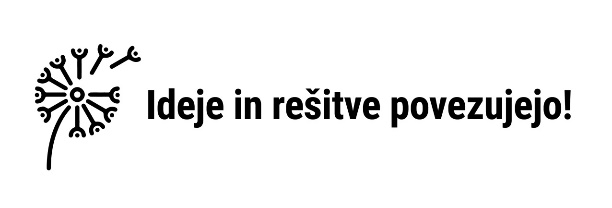 E-RCP
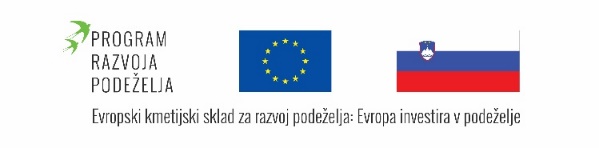 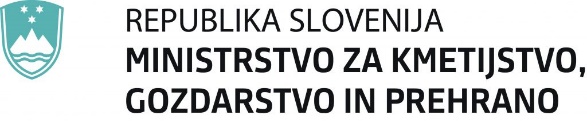 PRENOS ZNANJA
Rezultate projekta smo predstavili na sedmih izobraževanjih za rejce, svetovalno službo ter dijake in študente, na mednarodnem kongresu v Portorožu, na sejmu AGRA 2019, na dveh posvetih Javne službe kmetijskega svetovanja in dogodku Evropskega partnerstva za inovacije – EIP, na Zadravčevih Erjavčevih dnevih 2021 in v TV oddaji Ljudje in zemlja. Rezultati so objavljeni na spletni strani vodilnega partnerja www.e-rcp.si ,  Odprli pa smo tudi facebook stran projekta https://www.facebook.com/Pitanje-govedi-za-prirejo-govedine-vrhunske-kakovosti-Projekt-EIP-100330708349839/
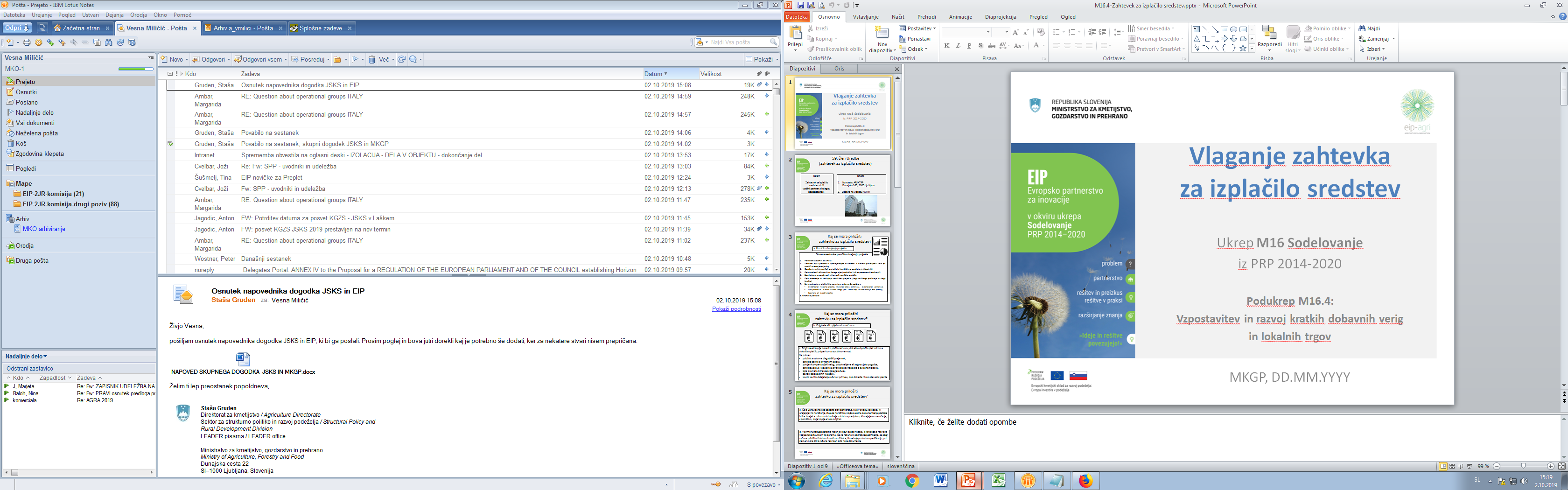 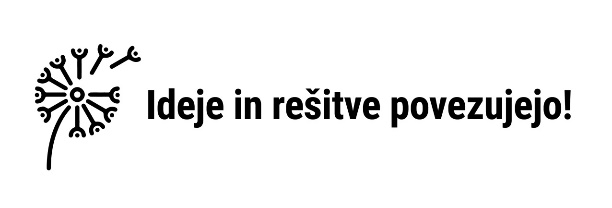 E-RCP
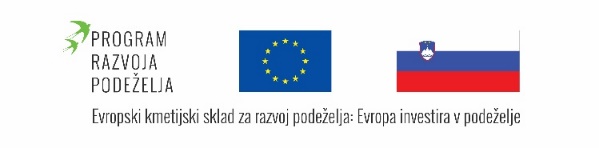 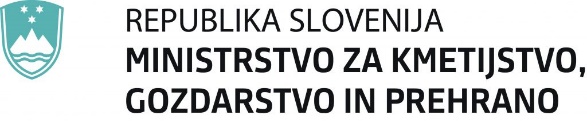 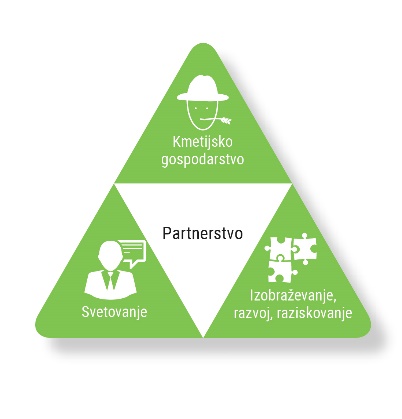 SAMOEVALVACIJA
Projekt se počasi zaključuje. Do zaključka bomo izpeljali vse predvidene aktivnosti. Dosegli smo zastavljene cilje. 
Želimo si nadaljevanje projekta, v katerem bi na teh temeljih postavili blagovno znamko govejega mesa vrhunske kakovosti.
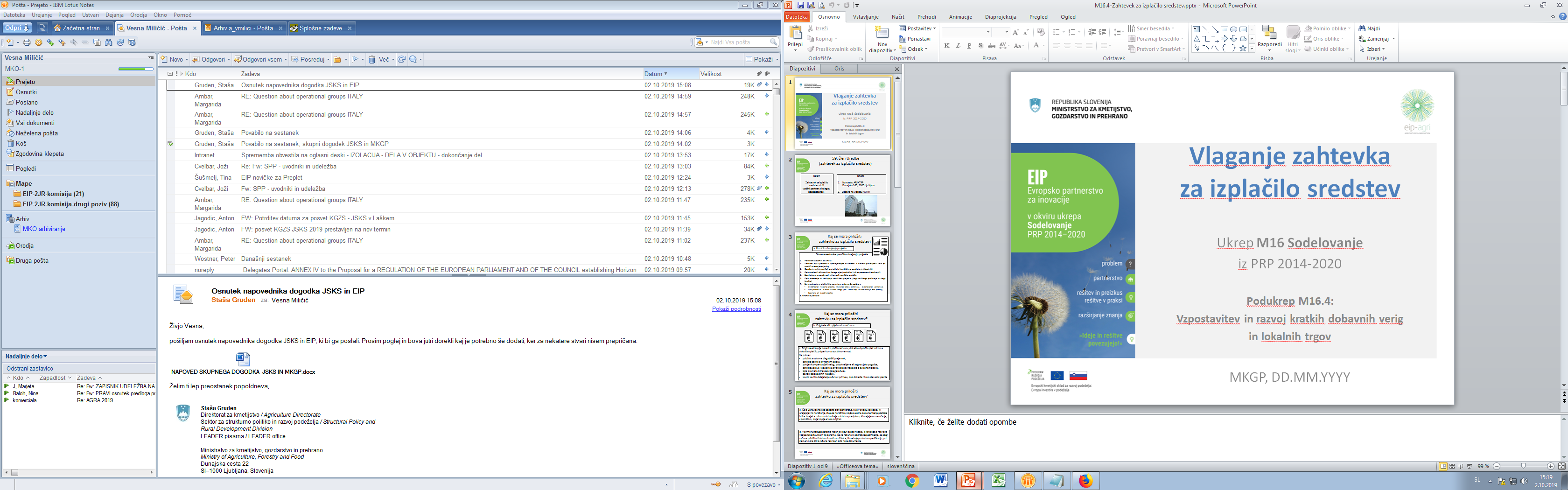 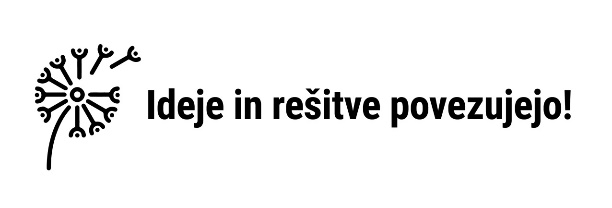 E-RCP
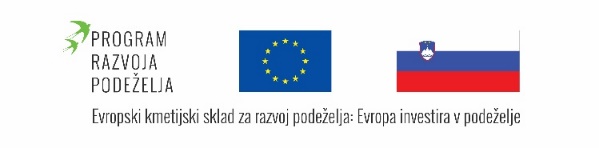 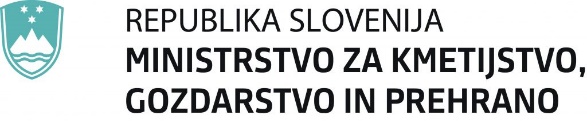 Kontaktni podatki vodilnega partnerja
dr. Matjaž Červek
matjaz.cervek@e-rcp.si
+386 (0)41 364 554
www.e-rcp.si
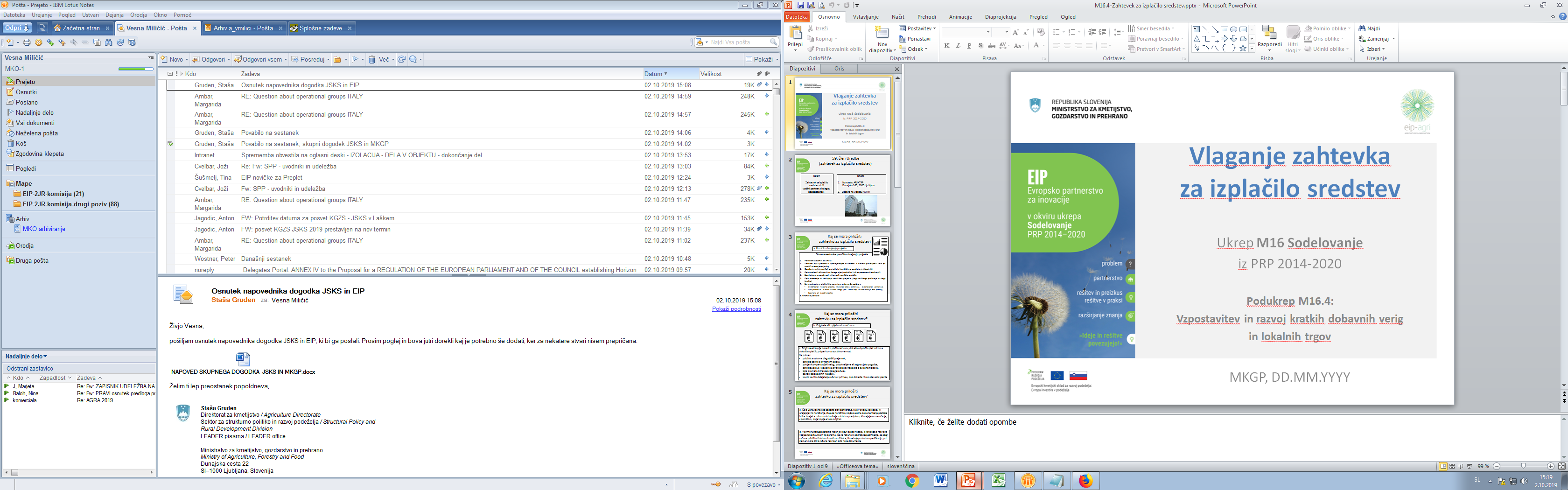 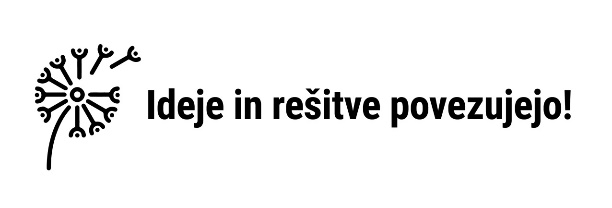 E-RCP
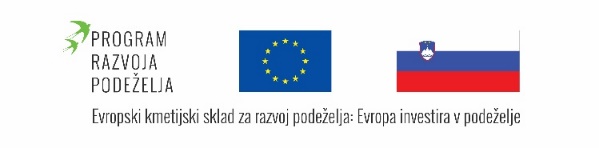 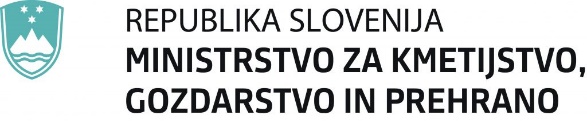